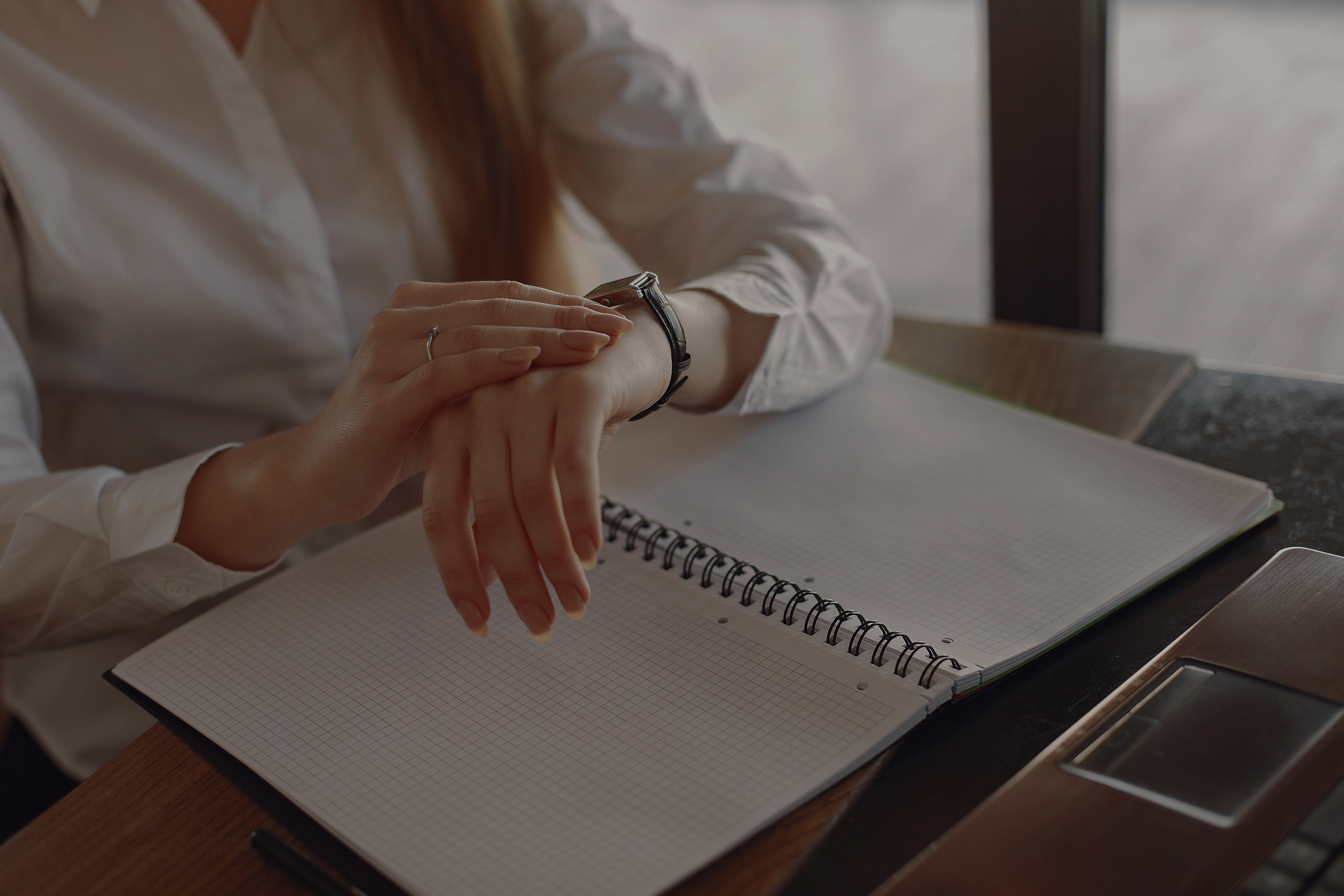 Who Has Time for a 
Silent Period?
Facilitating Purposeful Student Engagement for Newcomers
Raven Cleveland
Coordinator of ENL K-12 Academics & Instruction
Hamilton County Schools, Chattanooga, TN
The “Silent Period”
Hypothesis coined by Stephen Krashen

Pre-production Stage

Can last months/years

It's real!
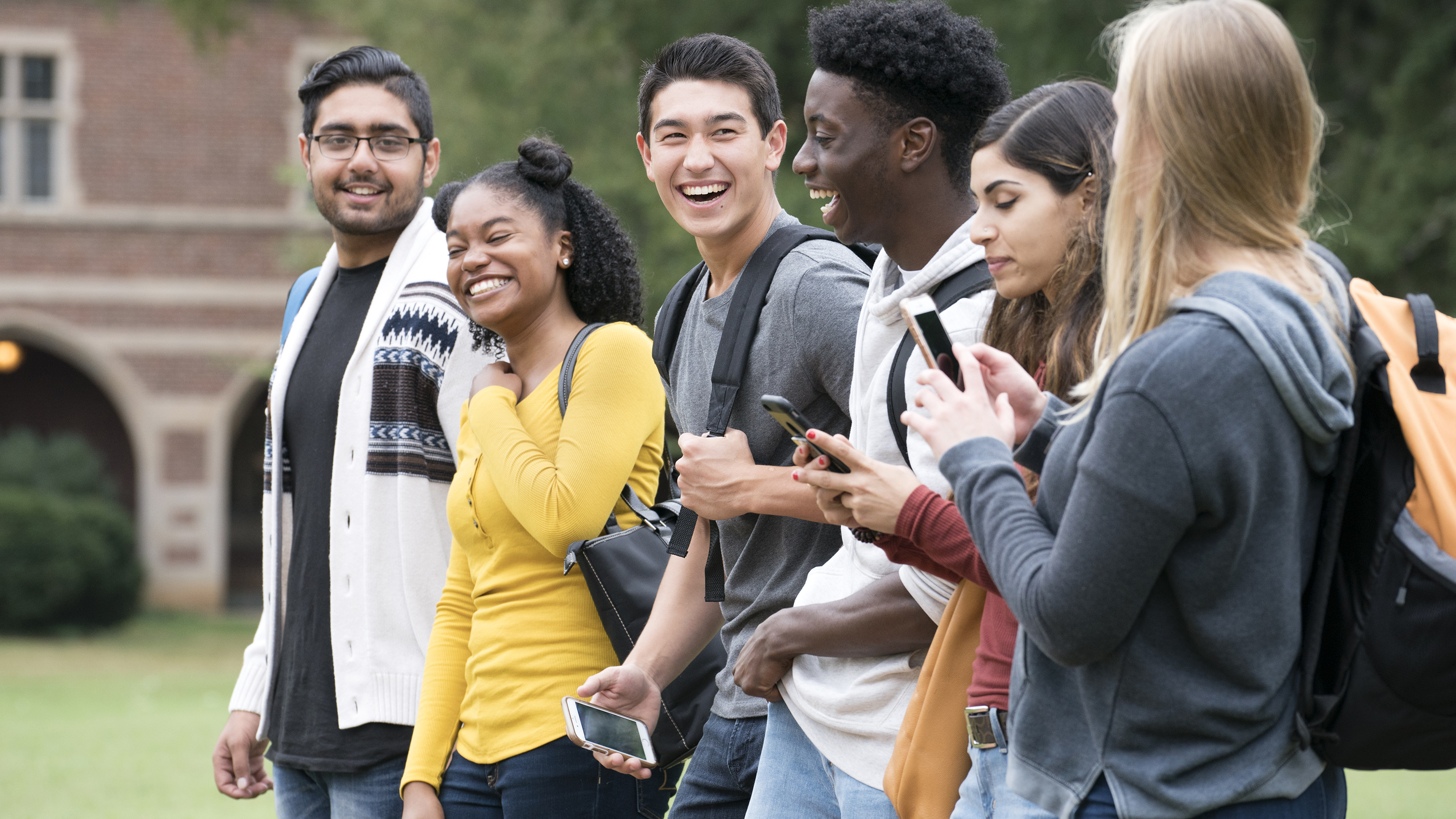 Defining Newcomers
Multiple definitions 
Recently arrived English learners (RAELs)
WIDA proficiency level
Educational Background
Literacy Level
SIFE/SLIFE
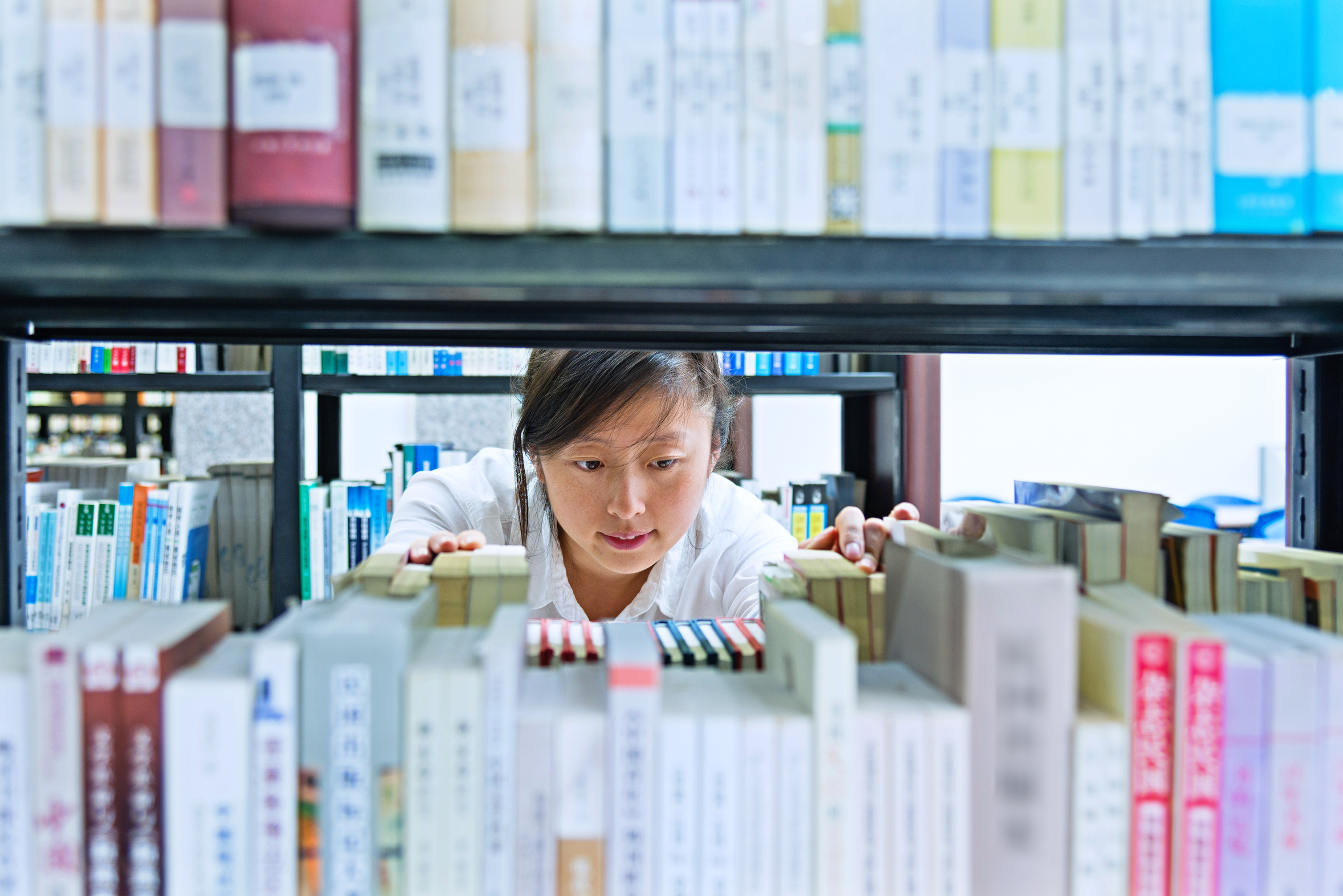 Defining Programming
Integrated student body
High Quality Instructional Material
SIOP® components
Functional Language Approach
Clear Learning & Language Targets built around WIDA & TN State Standards
 Academic Language in Context
Language Forms in Context
Stop siloing ELD Instruction
Academic Press & Personalization
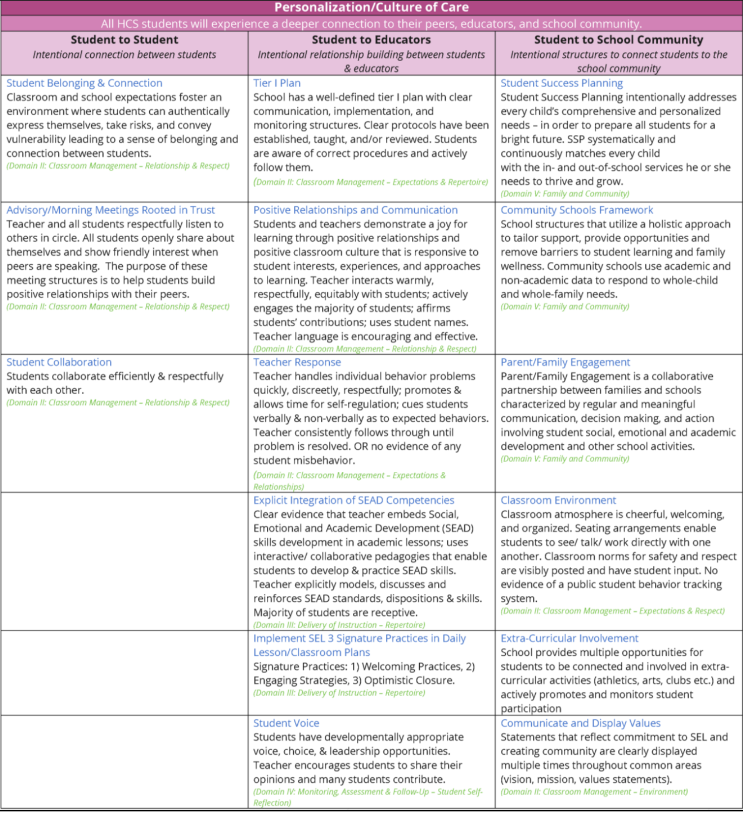 5
What is Engagement?
Three types of engagement:  
Emotional
Cognitive
Behavioral
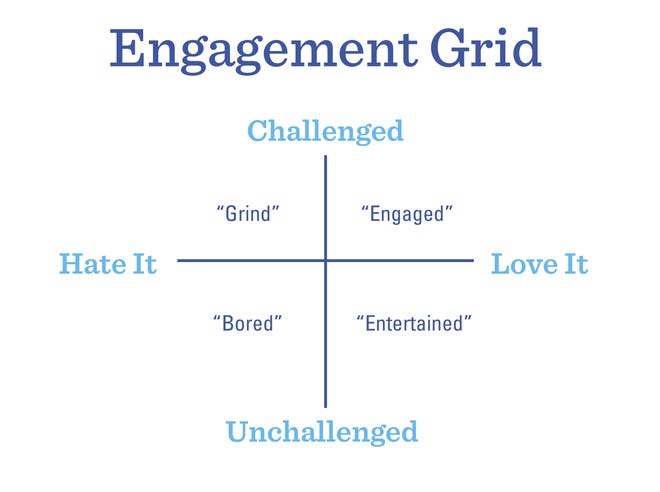 Engagement can fluctuate from day to day, class to class, even minute to minute.
Engagement Types
Emotional Engagement
How a student feels in general and about learning
Feels a connection to the learning
How a student FEELS is linked to what they THINK
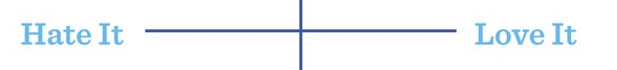 Engagement Types
Emotional Engagement
How a student feels in general and about learning
Feels a connection to the learning
How a student FEELS is linked to what they THINK
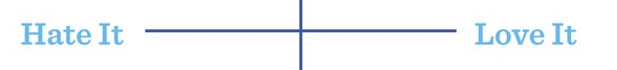 Cognitive Engagement
What the student is thinking about in the classroom
Specific Teaching Strategies prompt thinking
If a student is THINKING it, they are more likely to REMEMBER it
	(Almarode & Miller, 2017)
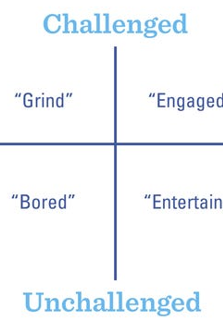 Behavioral Engagement
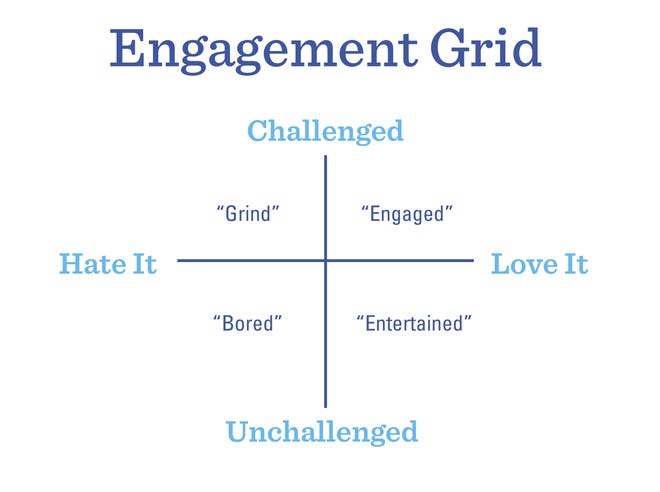 What students do

Observable type of student engagement

Goal is to complete a task in the way it was designed to be completed
Academic Press & Personalization
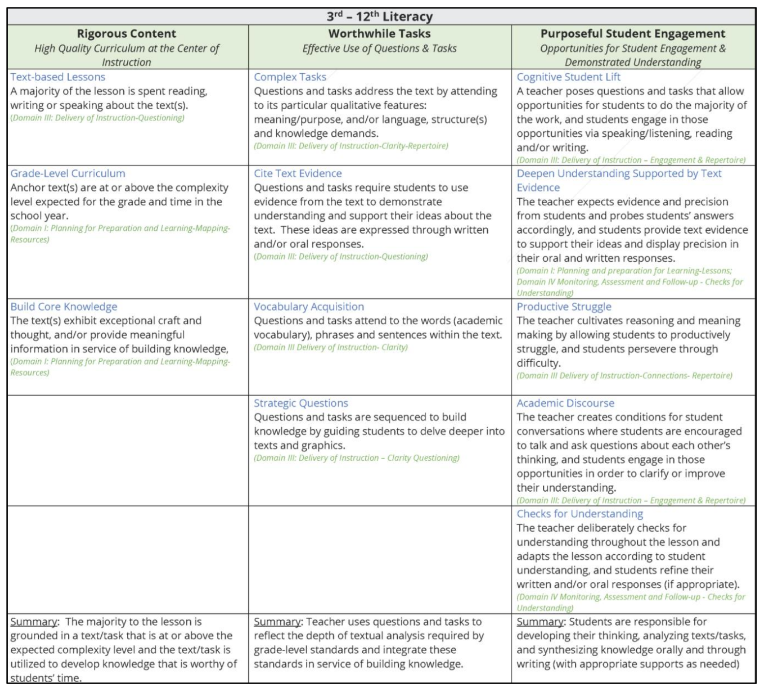 Personalization of Learning
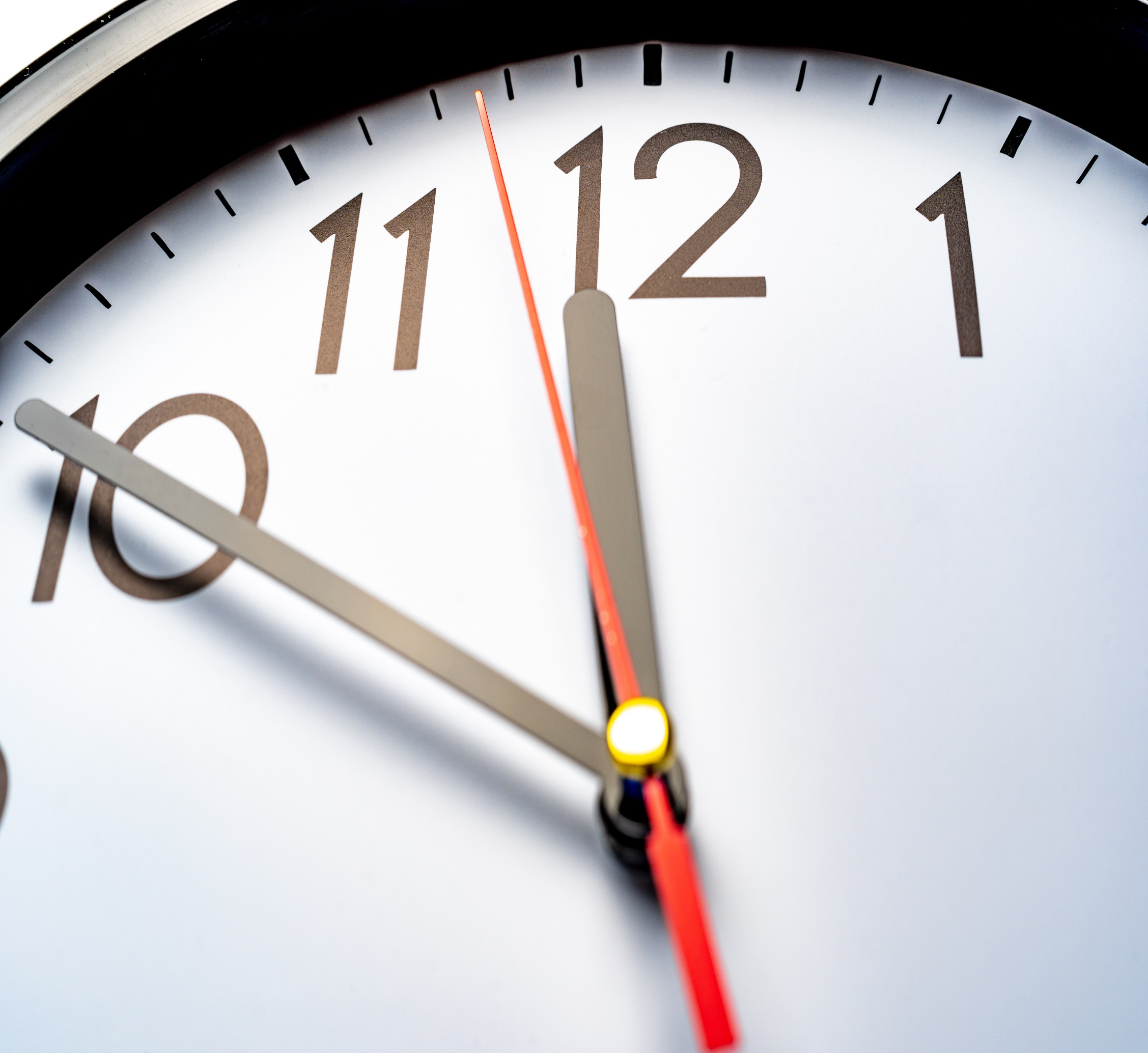 Building Connections
Student to Student
Student to Teachers
Student to Community

Welcoming Rituals
Activities for inclusion that establish safety and predictability; that support contribution by all voices; that set norms for respectful listening; and that encourage students to connect with one another.
“The reality is that we do have the time when we make time for things that produce more Academic Engaged Time.”
[Speaker Notes: Evidence shows that people remember most about the first few minutes of an experience, and secondly the last few minutes of experiences (Willis, 2010b, 2010).
One of the high leverage strategies educators can infuse into their daily practice, that produces on average 20% more Academic Engaged Time in the average hour long class, is intentionally greeting students at the door. (Cook, et al., 2019)
5 minutes per day = +25 minutes per week; +15.8 hours per year
10 minutes per day = +50 minutes per week; +30.6 hours per year 
30 minutes per day = +150 minutes per week; +92.8 hours per year

Cook, C. R., Fiat, A., Larson, M., Daikos, C., Slemrod, T., Holland, E. A., . . . Renshaw, T. (2018). Positive Greetings at the Door: Evaluation of a Low-Cost, High-Yield Proactive Classroom Management Strategy. Journal of Positive Behavior Interventions, 20(3), 149-159.
Willis, J. (2010a). The current impact of neuroscience on teaching and learning. In D. A. Sousa (Ed), Mind, brain, and education: Neuroscience implications for the classroom (pp. 44-66). Bloomington, IN: Solution Tree Press.
Willis, J. (2010b). Understanding and planning achievable challenge. Learning to love math teaching strategies that change student attitudes and get results (pp. 16-32). Alexandria, VA: ASCD.]
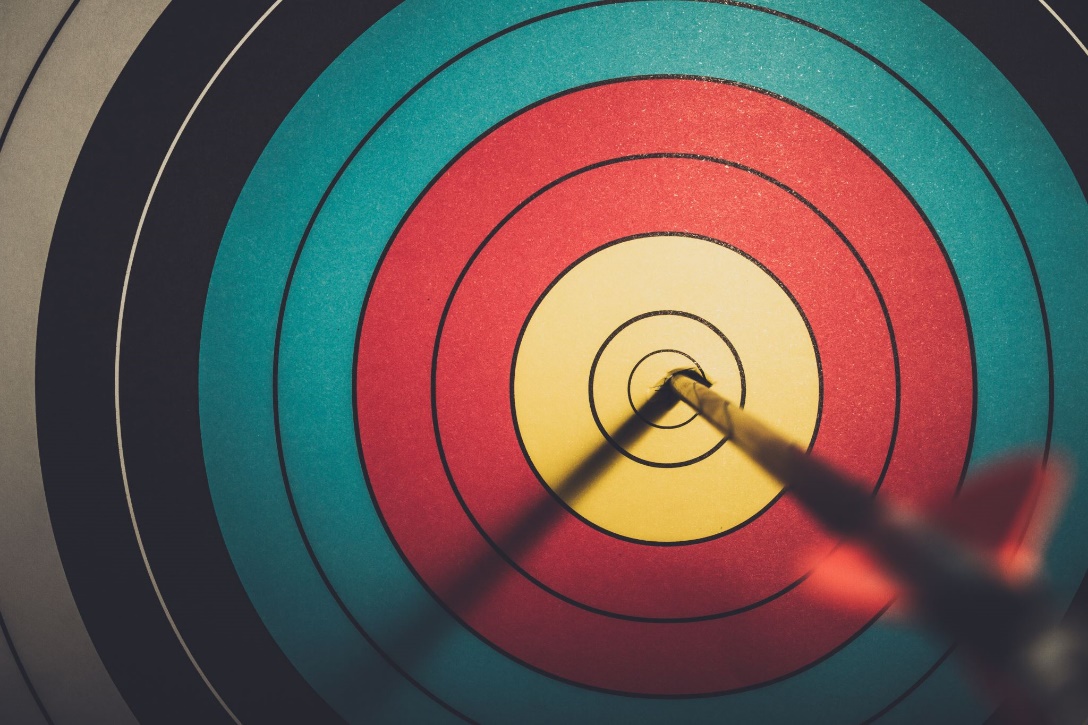 Academic Press
Rigorous Content
High Quality Curriculum at the Center of Instruction (Grade Level)
Text based lessons
Building Core Knowledge
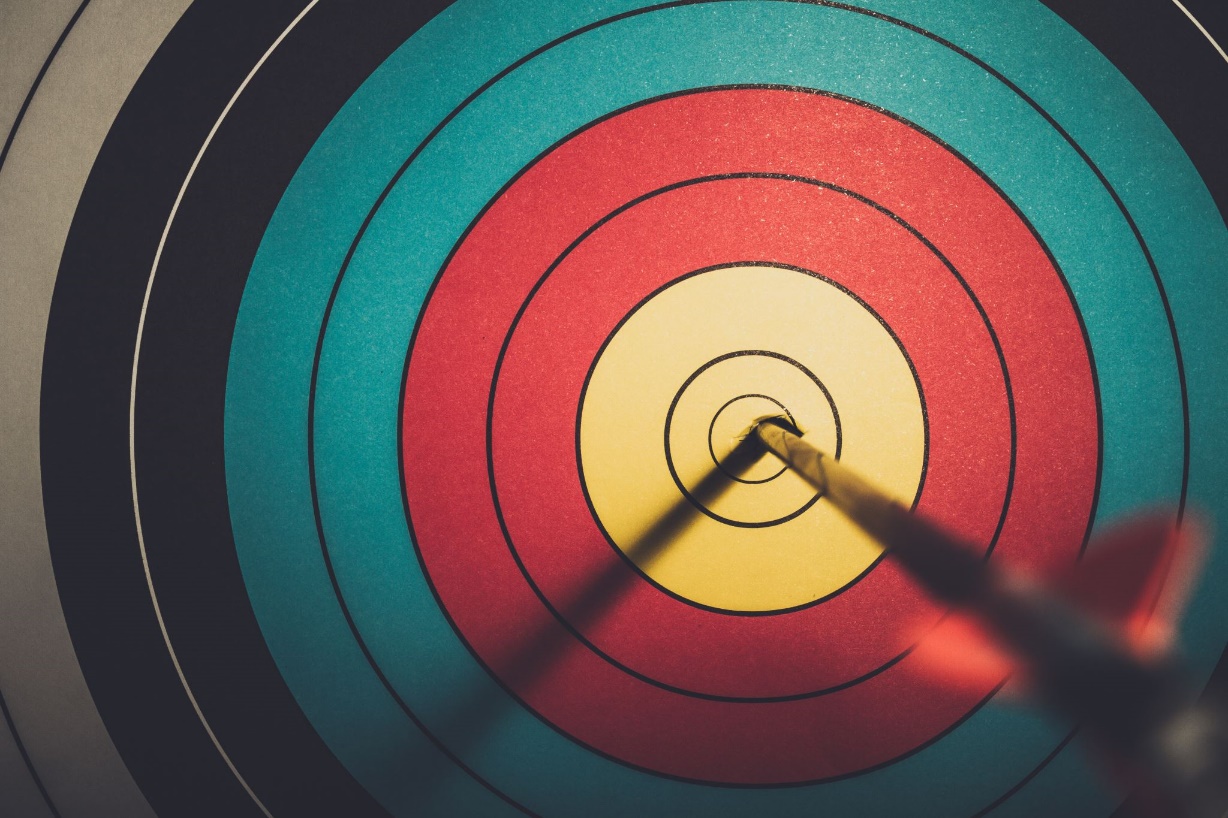 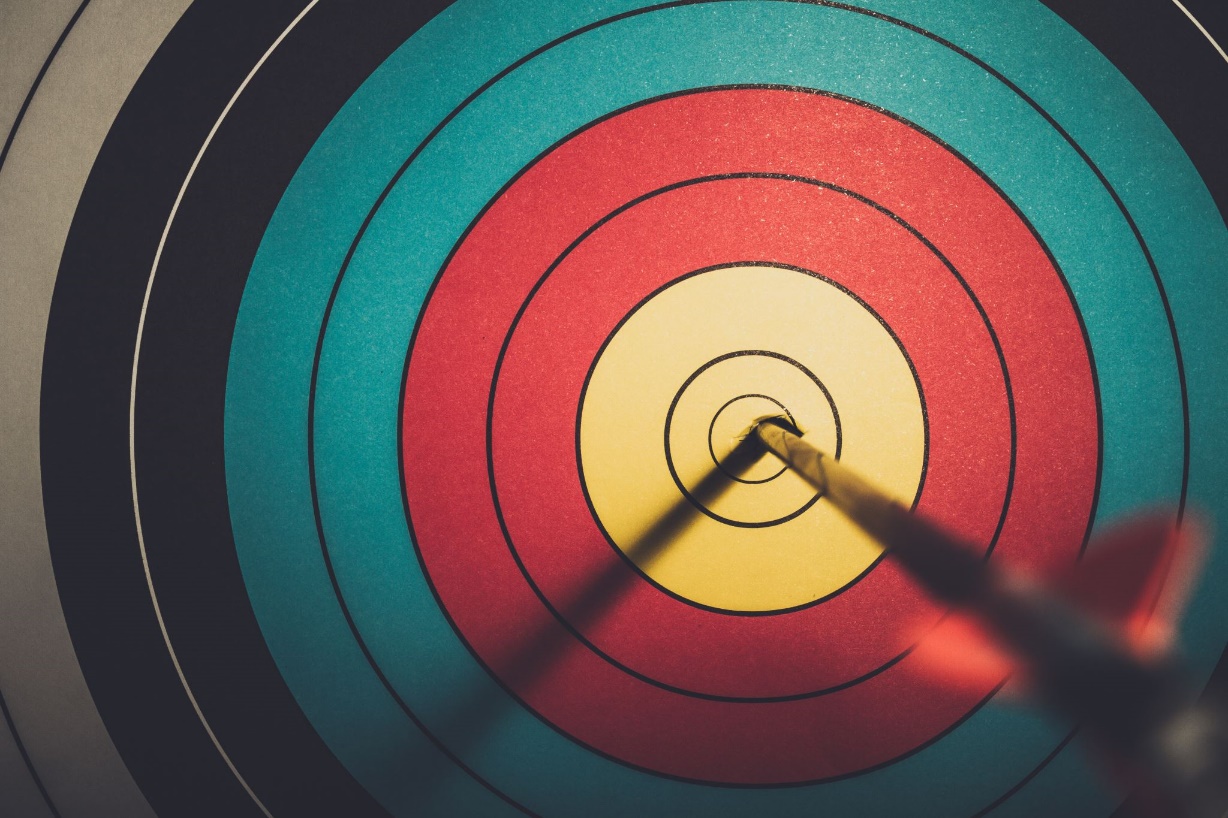 Academic Press
Rigorous Content
High Quality Curriculum at the Center of Instruction (Grade Level)
Text based lessons
Building Core Knowledge
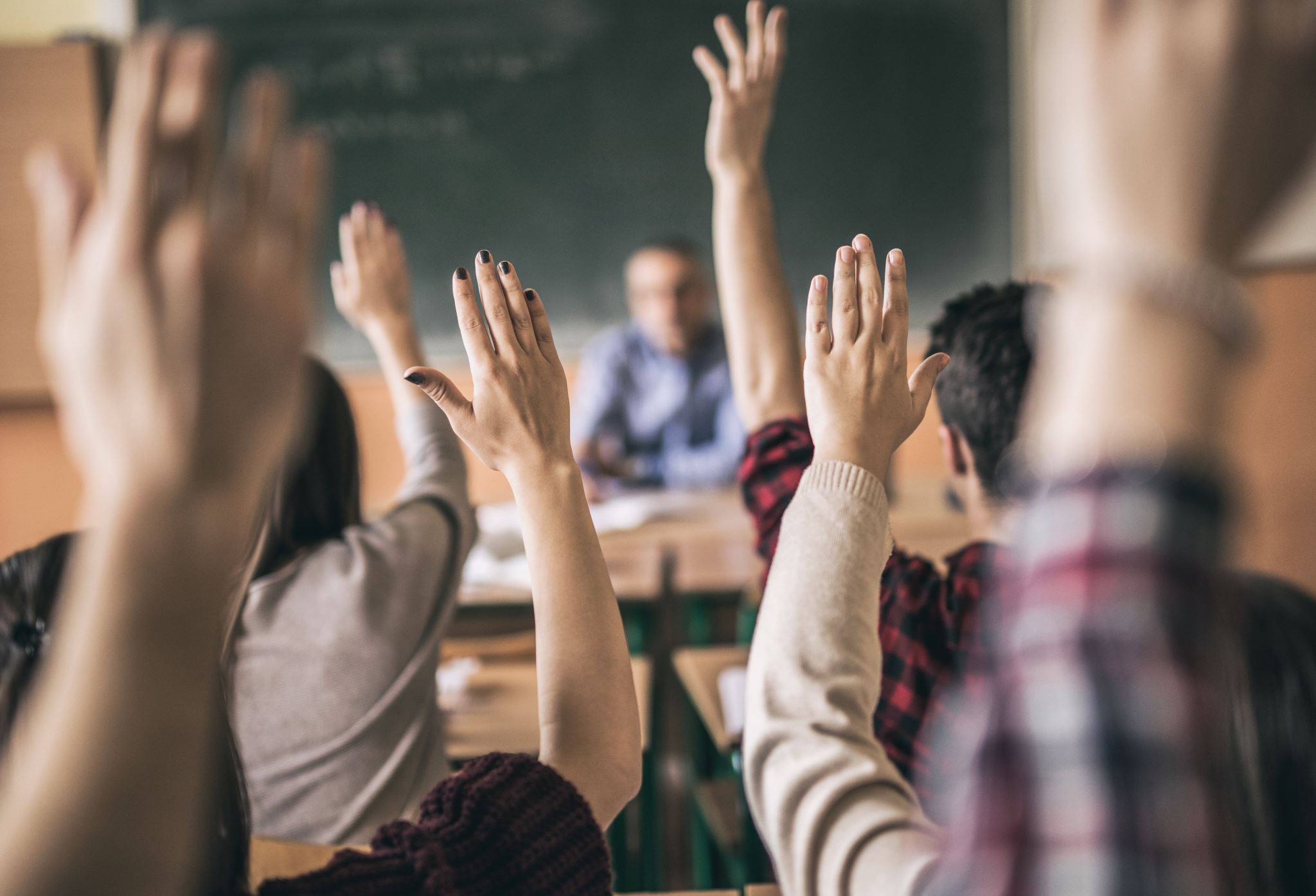 Worthwhile Tasks
Complex Tasks 
Strategic Questioning
Citing Text Evidence
Vocabulary Acquisition
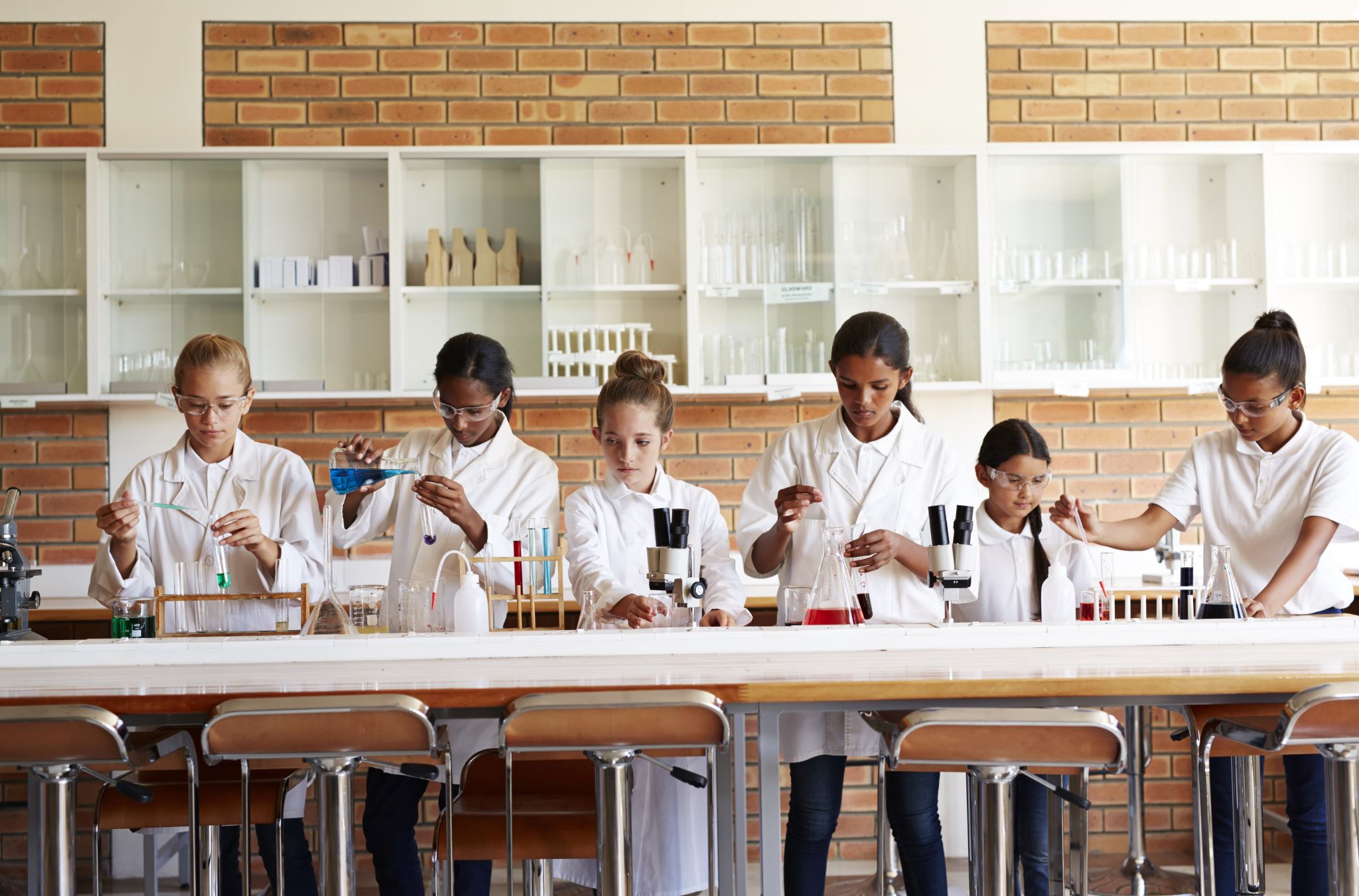 Purposeful Student Engagement
All HCS students will show measurable growth in their ability to read, write, and think through classrooms dedicated to rigorous content, worthwhile tasks and 
purposeful student engagement.
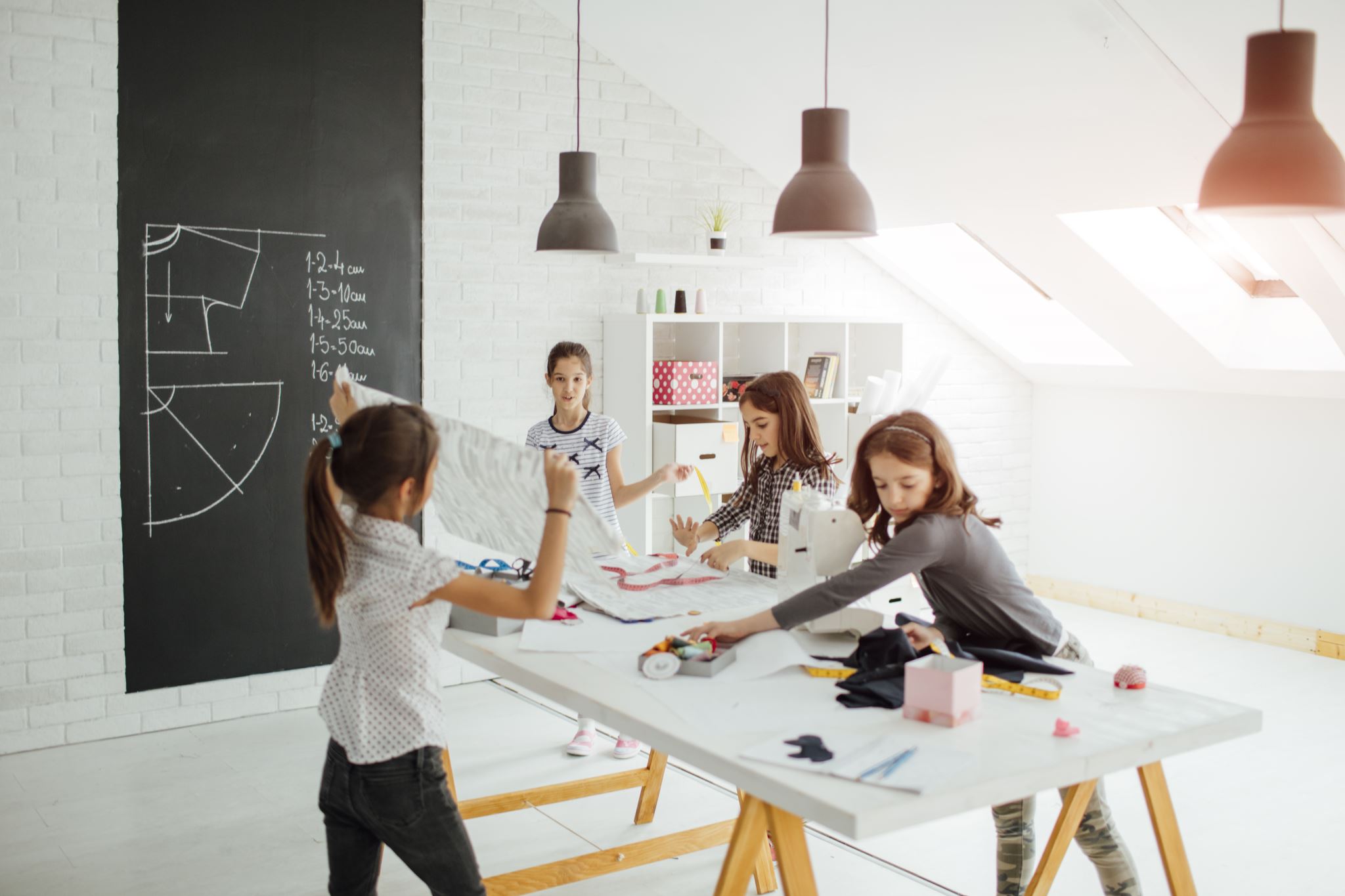 Cognitive Student Lift
Students participate actively in the lesson through:
SPEAKING
WRITING
READING
LISTENING
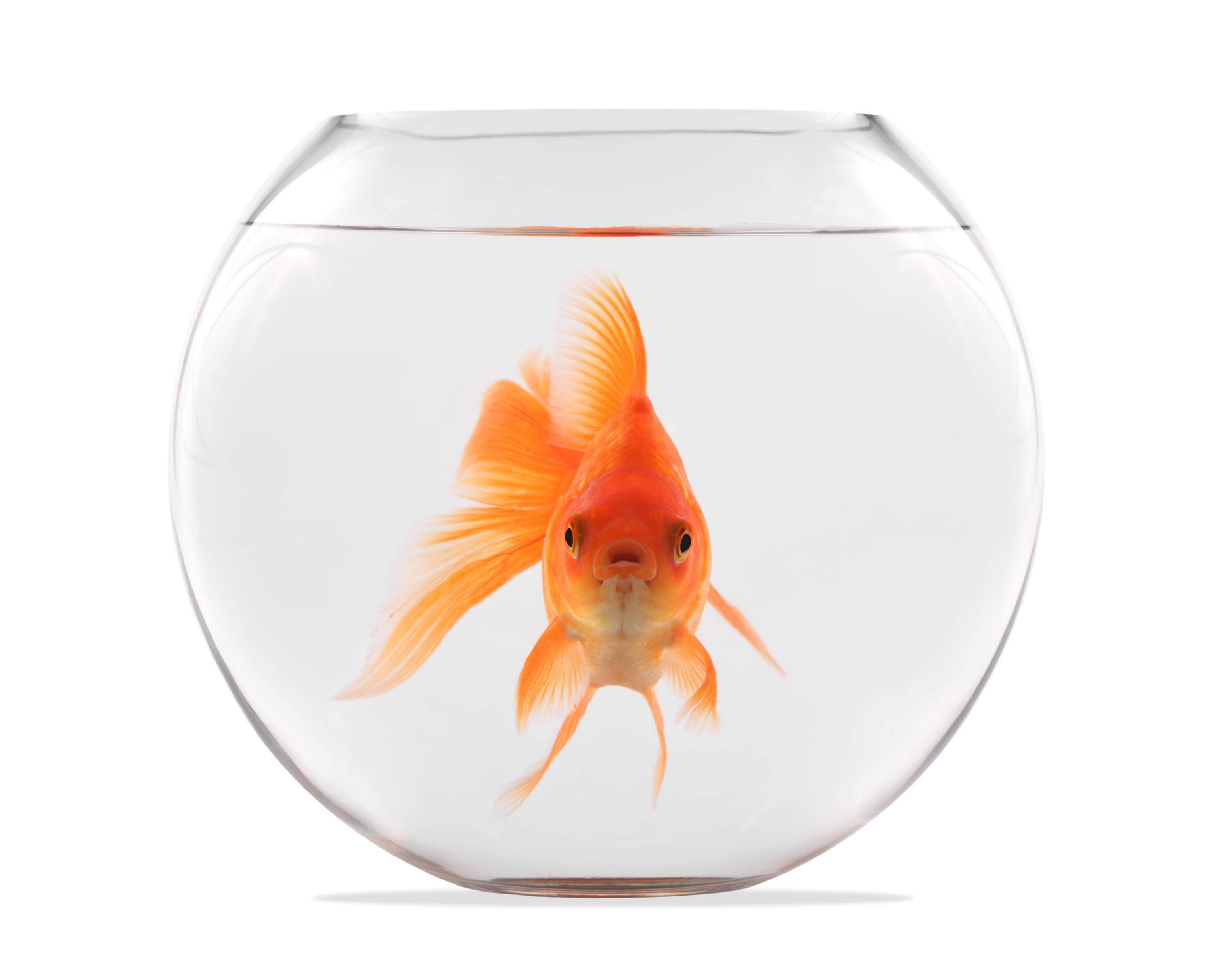 Productive Struggle
“Productive struggle is what I call the "sweet spot" in between scaffolding and support. Rather than immediately helping students at the first sign of trouble, we should allow them to work through struggles independently before we offer assistance. That may sound counterintuitive, since many of us assume that helping students learn means protecting them from negative feelings of frustration. But for students to become independent learners, they must learn to persist in the face of challenge.”
Blackburn, B. (December 2018).
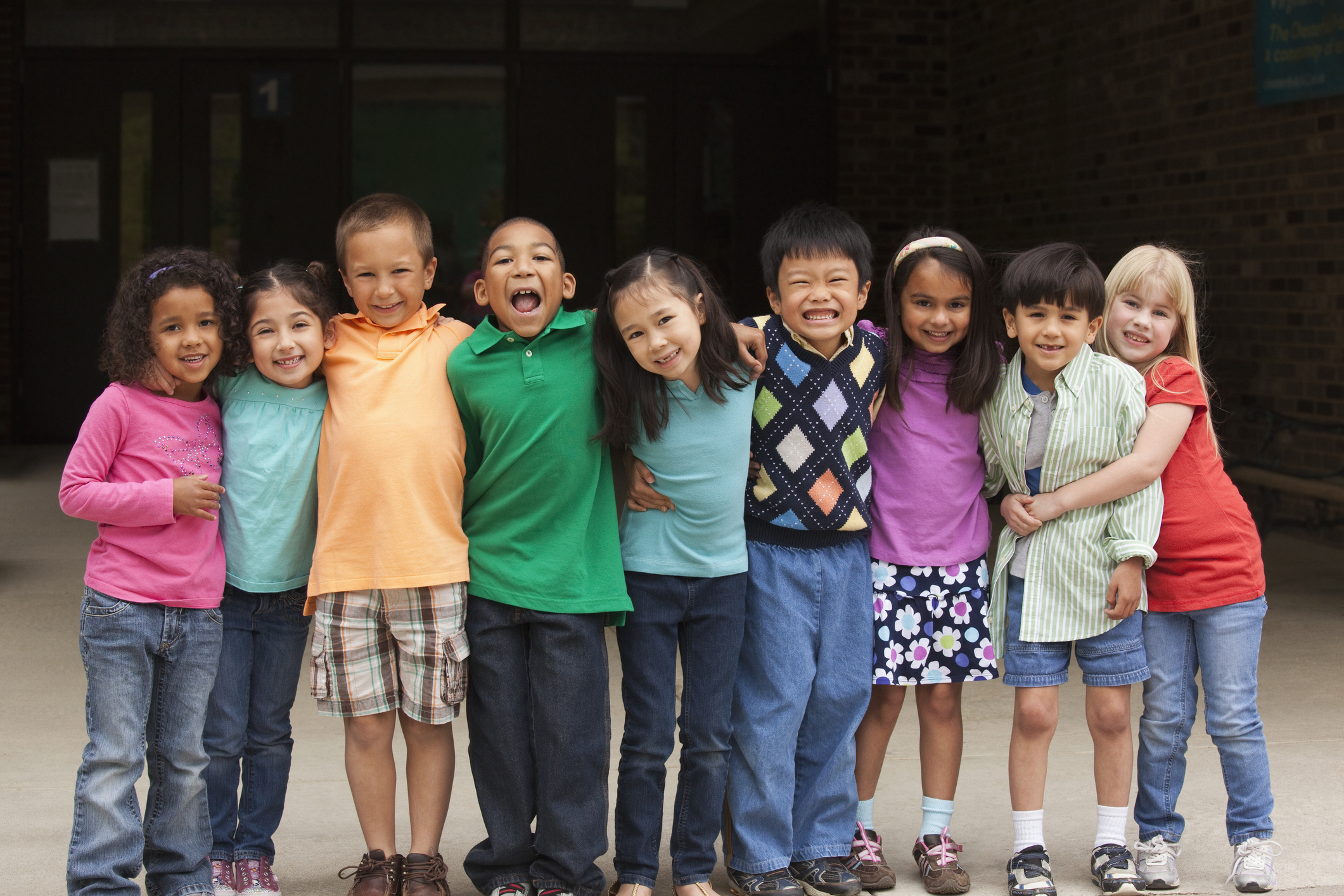 Academic Discourse
The teacher creates conditions for student conversations where they are encouraged to talk and ask questions about each other’s thinking, clarify ideas, or improve their understanding.
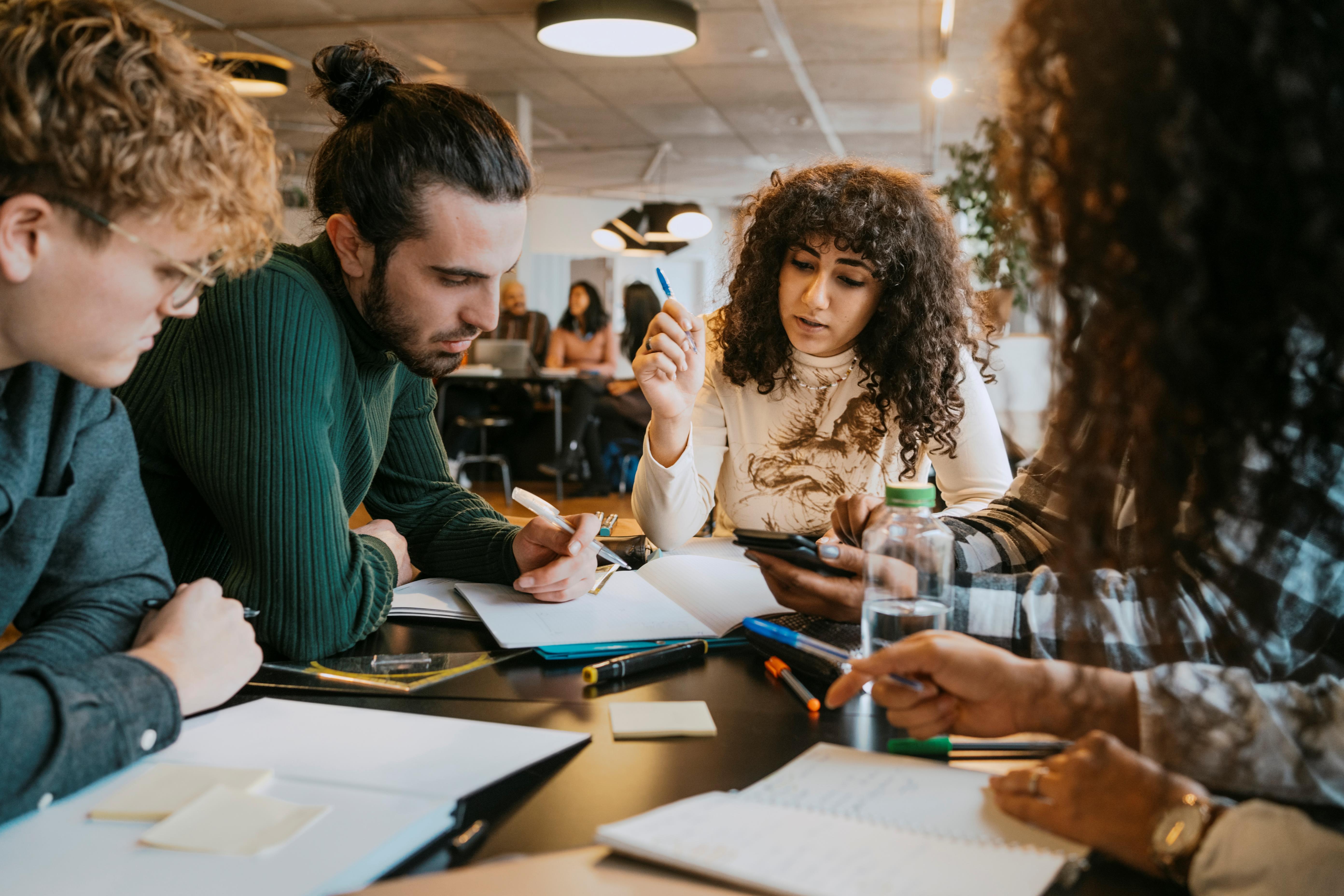 Engagement Strategies
Technology

Gamification

Authentic or Novel 

Choice Boards

Personal Experiences
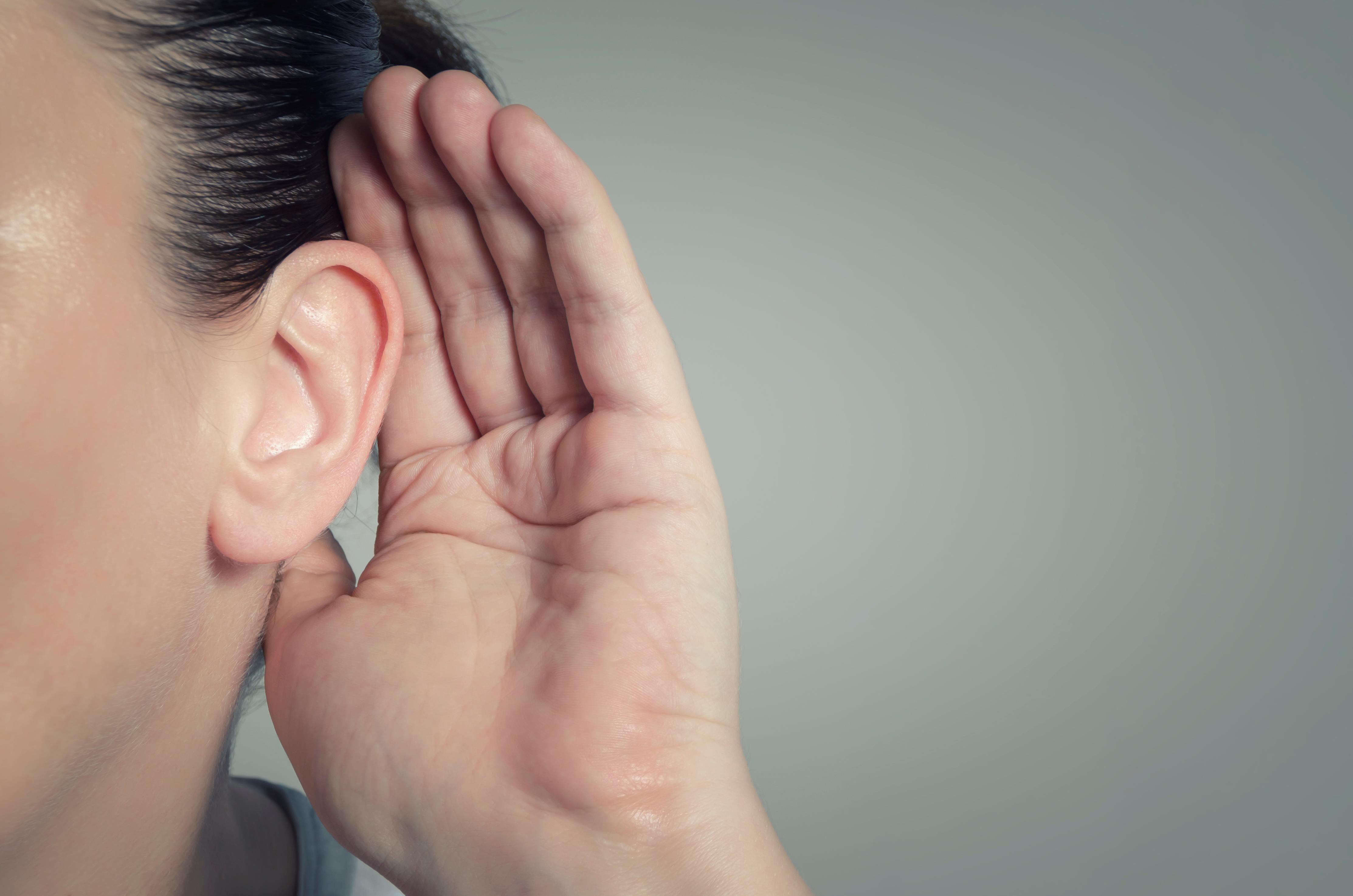 Listen to the Sound of Silence
What are students “saying” with their faces?

What are students “saying” with their bodies?

How are students interacting with other students?
Optimistic Closure
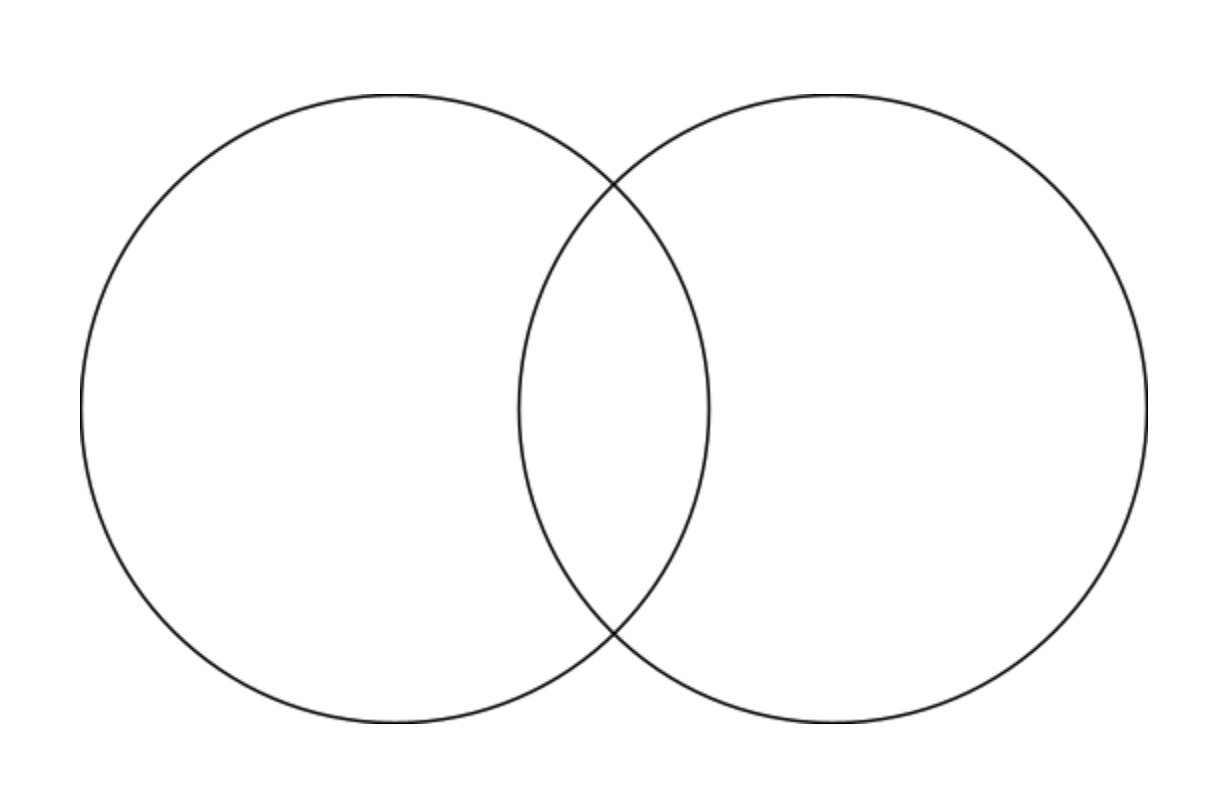 Function
Academic Press
Personalization
Questions & Comments
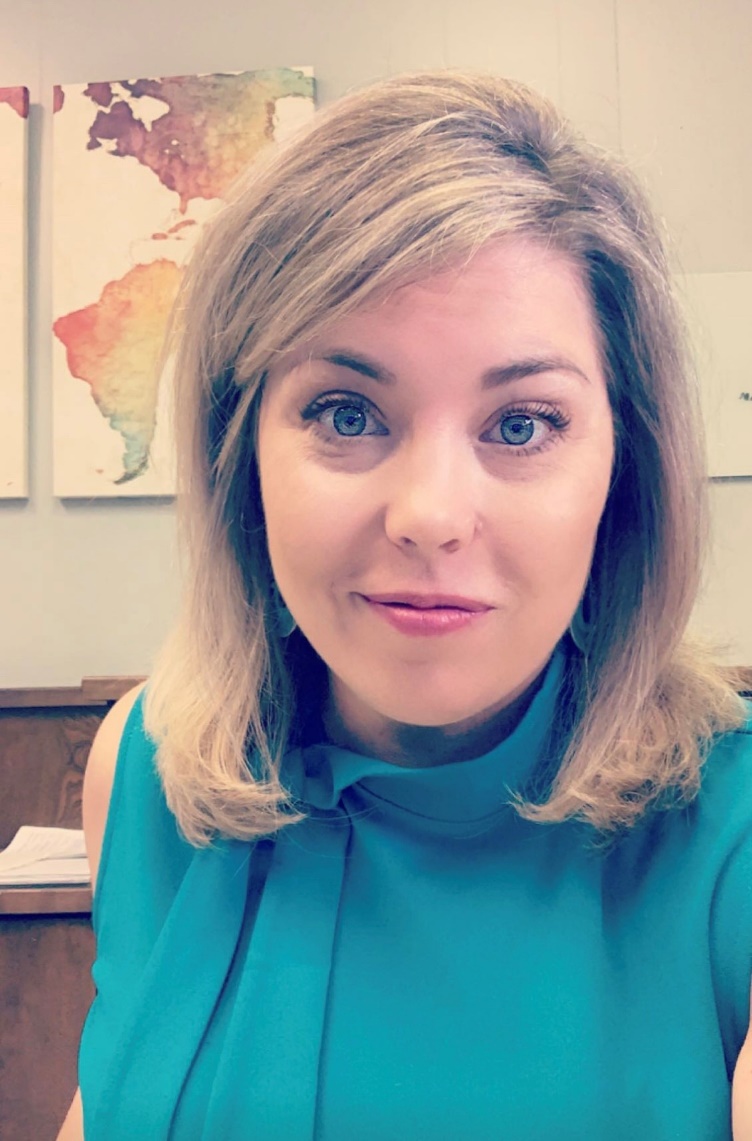 Raven Cleveland
ENL Coordinator of K-12 Academics & Instruction
Hamilton County Schools
Cleveland_C@hcde.org
423.498.7342
References & Attributions
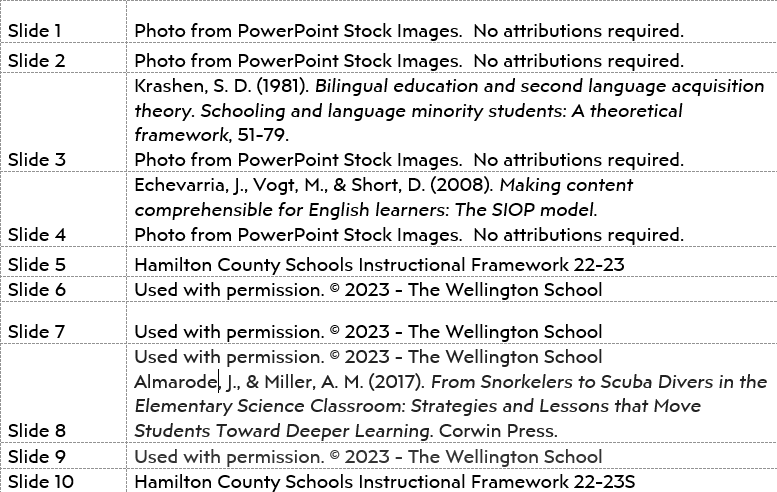 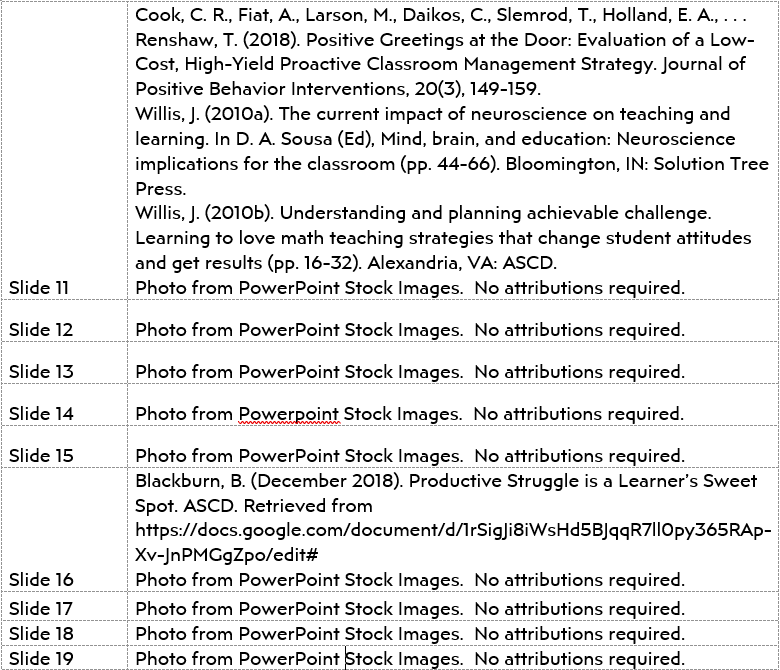